Ministère de l’Éducation
Division de la petite enfance et de la garde d’enfants
Politique en matière de divulgation relative à la vaccination contre la COVID-19 et exigences en matière de santé et de sécurité
Webinaire à l’intention des services de garde agréés
18 octobre 2021
Présentations
Animateurs :
Phil Graham, sous-ministre adjoint, Division des politiques et de la planification stratégiques
Boafoa Kwamena, directeur, Direction de l’assurance de la qualité et de la délivrance des permis des services de garde d’enfants
Division de la petite enfance et de la garde d’enfants : 
Holly Moran, sous-ministre adjointe, Division de la petite enfance et de la garde d’enfants
Maureen Ennis, directrice, Direction de l’intégration des programmes et des services
Becky Doyle, directrice, Direction de la responsabilité financière et de l’analyse des données


Invités :
Dr. Wajid Ahmed,  Associate Chief Medical Officer of Health
Nomi Caplan-Guzzwell and Adam Ladak, Office of the Chief Medical Officer of Health at the Ministry of Health
Catherine Kenny (Pandemic Response and Public Health Division) and Heather Nichol (Ontario Health Teams Division) Ministry of Health
Jackie Korecki, Director, Supply Chain Ontario, Ministry of Government and Consumer Services  
Denyse Braid, Change Mgmt Lead, Supply Chain Ontario, Ministry of Government and Consumer Services
2
Licensed Child Care Webinar
Programme
Services de garde en situation de pandémie
Mises à jour sur la santé et la sécurité
Politique en matière de divulgation relative à la vaccination contre la COVID-19
Dépistage antigénique rapide
Foire aux questions
Mot de la fin
3
Webinaire à l’intention des services de garde agréés
Services de garde en situation de pandémie
Chronologie des événements
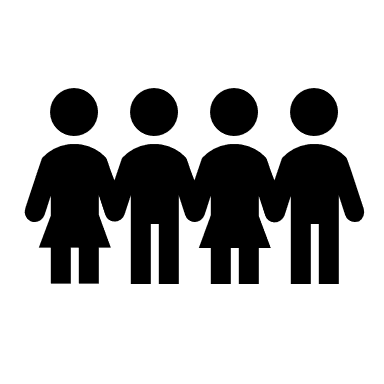 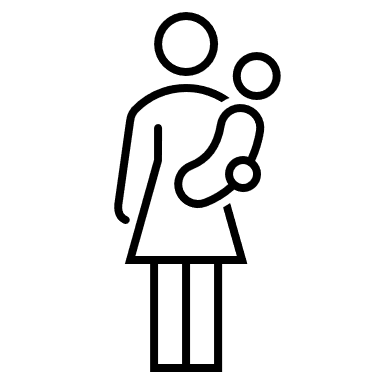 Rester à la maison en toute sécurité
Décembre 2020
Réouverture des services de garde d’enfants à capacité limitée
Juin 2020
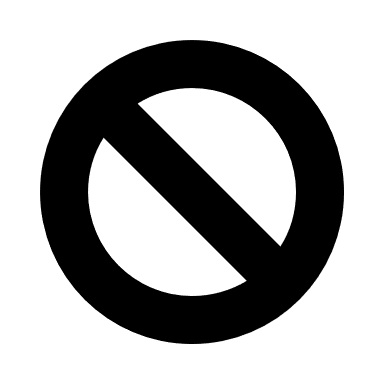 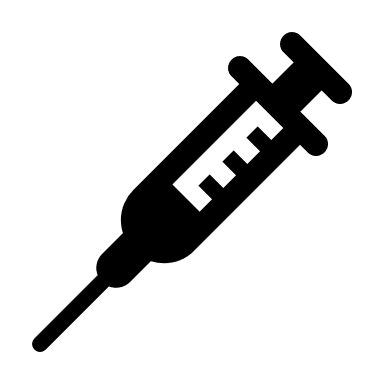 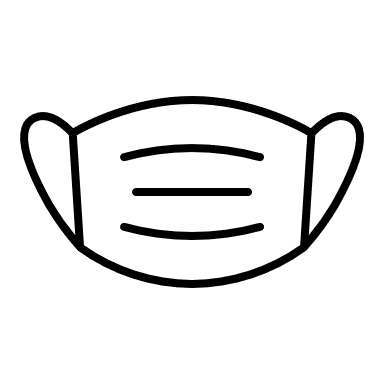 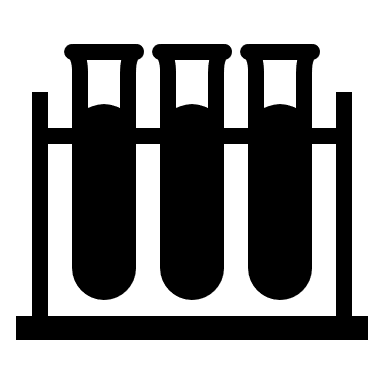 Annonce de la Politique en matière de divulgation relative à la vaccination contre la COVID-19 

Août 2021
Obligation de fermer pour les centres de garde
Mars 2020
Retour à la pleine capacité Septembre 2020
Fourniture de tests de dépistage antigénique rapide
Services de garde d’enfants d’urgence (SGEU) entièrement financés
Mars à juin 2020
SGEU entièrement financés
Janvier et février 2021
SGEU entièrement financés
Avril à juin 2021
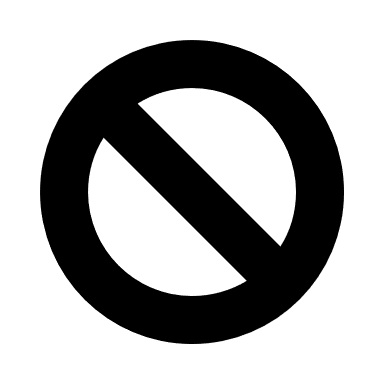 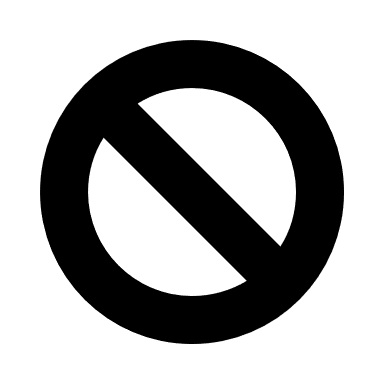 Interdiction d’exploiter des programmes pour la garde d’enfants d’âge scolaire
Janvier et février 2021
Interdiction d’exploiter des programmes pour la garde d’enfants d’âge scolaire
Avril à juin 2021
Fourniture d’EPI à tous les programmes pour la garde d’enfants agréés
5
Webinaire à l’intention des services de garde agréés
Mises à jour sur la santé et la sécurité
Mises à jour sur la santé et la sécurité
Exigences en matière de santé et de sécurité
Les programmes pour la garde d’enfants agréés doivent s’assurer de respecter toutes les exigences de la Loi de 2014 sur la garde d’enfants et la petite enfance et de ses règlements, ainsi que toutes les exigences accrues en matière de santé et de sécurité établies par le ministère de l’Éducation, le médecin hygiéniste en chef et le bureau de santé publique de leur région. Ces exigences sont notamment les suivantes :
Créer des protocoles de santé et de sécurité liés à la COVID-19 conformément aux directives de santé publique du ministère et de la région sur la façon de gérer le dépistage des symptômes, le port du masque et de l’EPI, les éclosions et la distanciation physique. Les politiques et les protocoles des titulaires de permis doivent être fournis aux parents et examinés par tous les membres du personnel et les fournisseurs;
Regrouper en cohortes les groupes d’âge autorisés, favoriser la distanciation physique dans la mesure du possible et veiller à l’exactitude des registres de présence pour faciliter la recherche des contacts;
S’assurer que tous les adultes portent un masque médical et une protection oculaire et que tous les enfants à partir de la 1re année portent un masque non médical/en tissu à l’intérieur; 
Procéder au dépistage des symptômes auprès de toutes les personnes qui entrent dans les locaux de garde d’enfants;
Fournir des directives sur le milieu de garde d’enfants, notamment sur le matériel et l’équipement, le nettoyage, la ventilation et l’hygiène des mains.
Créer des protocoles d’arrivée et de départ des enfants aux services de garde qui facilitent la distanciation physique.
7
Webinaire à l’intention des services de garde agréés
Mises à jour sur la santé et la sécurité
Mise à jour des directives opérationnelles
En août et en septembre 2021, des modifications réglementaires sont entrées en vigueur, le document des directives opérationnelles a été mis à jour et l’outil de dépistage a été révisé afin de tenir compte des conseils de santé publique en vigueur.
Les bénévoles essentiels sont autorisés sur place.
Les titulaires de permis doivent s’assurer que toutes les exigences pour les bénévoles sont respectées (par exemple, dépistage, divulgation relative à la vaccination contre la COVID-19 et registres de présence).
Les politiques relatives à la COVID-19 ne peuvent plus comprendre de protocoles qui interdisent aux parents d’entrer dans les locaux de garde d’enfants.
Les titulaires de permis doivent s’assurer que toutes les exigences pour les personnes qui entrent dans les locaux sont respectées (par exemple, dépistage et registres de présence). Ils peuvent également envisager la façon dont ils limiteront le nombre de personnes dans le centre de garde aux heures de grande affluence.
Les titulaires de permis peuvent continuer d’offrir des procédures d’arrivée et de départ des enfants lorsque les parents n’entrent pas dans le bâtiment; toutefois, si un parent souhaite entrer dans les locaux, il doit être autorisé à le faire à moins qu’un titulaire de permis mette en œuvre une directive provenant d’un médecin hygiéniste concernant la COVID-19.
8
Webinaire à l’intention des services de garde agréés
Mises à jour sur la santé et la sécurité
Mise à jour des directives opérationnelles (suite)
L’accent est mis sur l’hygiène des mains et l’étiquette respiratoire.
Une certaine souplesse est possible concernant le partage et le nettoyage de l’équipement et l’utilisation des jouets.
Les exigences en matière d’EPI ont été mises à jour.
Le port du masque n’est pas obligatoire à l’extérieur si une distance de 2 m peut être maintenue.
Le port du masque est requis à l’intérieur, tout comme le port d’une protection oculaire pour toutes les personnes travaillant avec des enfants qui ne portent pas de masque.
Outil de dépistage de la COVID-19 pour les écoles et les services de garde d’enfants
Les outils de dépistage ont été mis à jour pour tenir compte des conseils de santé publique en vigueur.
Clarification selon laquelle toute personne malade devrait rester à la maison pour éviter de transmettre la maladie à d’autres personnes, que son symptôme soit inclus ou non dans l’outil de dépistage 
Précisions indiquant que les tests de dépistage antigénique rapide ne doivent pas être utilisés auprès des personnes présentant des symptômes de la COVID-19 ni auprès des contacts étroits à risque élevé
Précisions indiquant que les personnes de moins de 12 ans qui voyagent avec un accompagnateur vacciné ne peuvent pas fréquenter l’école ou le service de garde d’enfants à leur retour
Personnes auxquelles toutes les autres exemptions de mise en quarantaine s’appliquent (p. ex., celles qui voyagent pour des accords de garde transfrontaliers et celles qui voyagent pour des soins médicaux peuvent continuer de fréquenter l’école à leur retour)
9
Webinaire à l’intention des services de garde agréés
Questions
Questions
Mises à jour sur la santé et la sécurité
Y aura-t-il des changements aux protocoles de santé et de sécurité requis pour le personnel qui est vacciné? Suis-je toujours tenu de porter un masque et une protection oculaire? Pourquoi dois-je porter un masque à l’extérieur?  Pourquoi les fournisseurs de soins de santé non agréés ne sont-ils pas tenus de suivre les protocoles de santé et de sécurité? 
Pouvez-vous expliquer les directives relatives au port du masque qui s’appliquent aux enfants d’âge préscolaire? Qu’est-ce qu’un titulaire de permis devrait envisager en mettant en œuvre une politique sur le port du masque pour ces enfants?
Y a-t-il des mises à jour générales sur les mesures relatives à la COVID-19? Quand les exigences relatives au port du masque et à la protection du visage ne seront-elles plus nécessaires pour les personnes entièrement vaccinées? 
Le chant est-il autorisé?
Nous savons que ce virus se propage principalement par voie aérienne. Pourquoi continuons-nous à laver et à désinfecter les jouets quotidiennement pour les bambins et les enfants plus âgés? Pouvez-vous préciser la fréquence de lavage des jouets et de la literie? 
Veuillez fournir davantage de précisions sur l’utilisation des livres, des jouets en bois, du matériel d’apprentissage, de l’équipement de jeux extérieur et des bacs à sable extérieurs. Peut-on recommencer à partager les fournitures, comme les marqueurs et la peinture? Pouvons-nous ramener les objets doux, comme les tapis, les oreillers et les peluches?
Quand le mélange des cohortes sera-t-il à nouveau autorisé? Surtout au début et à la fin de la journée?
11
Webinaire à l’intention des services de garde agréés
Questions
Mises à jour sur la santé et la sécurité
Je suis vraiment préoccupé par les répercussions que peut avoir le fait de laisser les parents entrer dans notre centre. Dois-je recommencer à demander aux parents de venir déposer et chercher leurs enfants à la porte de la salle de classe, ou peut-on quand même leur demander de les déposer à l’entrée du bâtiment?
Sommes-nous encore tenus de signaler les cas présumés de COVID-19 au médecin hygiéniste de la région? 
Pourquoi les fournisseurs de soins de santé non agréés ne sont-ils pas tenus de suivre les protocoles de santé et de sécurité? 
Pourquoi certains symptômes (p. ex., l’écoulement nasal) ont-ils été éliminés de l’outil de dépistage sanitaire?
Dans le questionnaire de dépistage, il est indiqué que l’on doit rester à la maison même en présence de symptômes qui ne sont pas liés à la COVID-19. Pouvez-vous préciser les autres symptômes que nous devons examiner?
L’outil de dépistage indique que toute personne malade devrait rester à la maison jusqu’à ce qu’elle se sente mieux. Les personnes qui se sentent malades, mais qui n’ont pas de symptôme mentionné dans l’outil de dépistage (p. ex., écoulement nasal) ont-elles besoin d’un test négatif pour retourner au service de garde?
Est-ce que nous acceptons un enfant qui a obtenu un résultat négatif au test de dépistage de la COVID-19, mais qui présente encore des symptômes qui ne s’améliorent pas? 
Un enfant peut-il fréquenter le service de garde pendant que son frère ou sa sœur est en isolement à la maison?
Pourquoi l’écoulement nasal constitue-t-il un symptôme dans la région de York, mais pas à Peel ni à Toronto? Les enfants qui fréquentent les services de garde ont souvent le nez qui coule. Les parents sont très en colère lorsqu’on leur demande de passer un test de dépistage de la COVID pour un écoulement nasal clair.
12
Webinaire à l’intention des services de garde agréés
Politique en matière de divulgation relative à la vaccination contre la COVID-19
Politique en matière de divulgation relative à la vaccination contre la COVID-19
Aperçu
Conformément aux instructions du médecin hygiéniste en chef et aux directives émises par le ministère de l’Éducation, tous les programmes pour la garde d’enfants agréés doivent avoir une Politique en matière de divulgation relative à la vaccination contre la COVID-19 qui exige que certaines personnes fournissent la preuve de l’un des éléments suivants :
la vaccination complète contre la COVID-19;
une exemption médicale de la vaccination;
le suivi d’une séance de formation sur la vaccination contre la COVID-19.
Les personnes qui ne sont pas entièrement vaccinées doivent effectuer un test de dépistage antigénique rapide de la COVID-19 deux fois par semaine.
Les titulaires de permis doivent déclarer des données agrégées et anonymisées au ministère de l’Éducation, chaque mois, concernant le statut vaccinal des employés et des fournisseurs de services de garde en milieu familial.
14
Webinaire à l’intention des services de garde agréés
Politique en matière de divulgation relative à la vaccination contre la COVID-19
Assujettis à la politique
Non assujettis à la politique
Enfants qui bénéficient de services de garde
Enfants qui résident dans les locaux de garde d’enfants en milieu familial (p. ex., enfants du fournisseur)
Parents et tuteurs
Employés qui travaillent à distance et qui n’interagissent pas avec d’autres personnes
Employés (y compris les visiteurs de services de garde en milieu familial)
Fournisseurs de services de garde en milieu familial
Bénévoles
Étudiants en stage
Titulaires de permis (s’ils interagissent régulièrement avec les enfants, le personnel ou les fournisseurs)
Adultes qui résident ordinairement ou qui se trouvent régulièrement dans les locaux des services de garde en milieu familial
Toute autre personne qui fournit des services de garde ou d’autres services aux enfants
15
Webinaire à l’intention des services de garde agréés
Politique en matière de divulgation relative à la vaccination contre la COVID-19
Rapport statistique
Les titulaires de permis doivent présenter un rapport mensuel au ministère de l’Éducation au moyen d’un formulaire en ligne ou d’un modèle de fichier Excel (pour les grands organismes à établissements multiples).
Les exigences en matière de déclaration sont communiquées chaque mois dans une note de service du directeur, Assurance de la qualité et délivrance des permis des services de garde d’enfants, et la période de déclaration s’étend du 1er au 15e jour de chaque mois.
Les titulaires de permis qui ne déclarent pas les données avant la date limite (y compris ceux qui communiquent des numéros de permis inexacts qui ne peuvent être vérifiés) peuvent faire l’objet d’un suivi et de mesures d’application supplémentaires.
16
Webinaire à l’intention des services de garde agréés
Questions
Questions
Exigences et Politique en matière de divulgation relative à la vaccination contre la COVID-19
Le ministère obligera-t-il tous les travailleurs des services de garde d’enfants à être vaccinés?
Des parents et (ou) des tuteurs ont mentionné que leur médecin a dit qu’il peut nous fournir une attestation de l’OMA. Le ministère de l’Éducation ou la Santé publique ne nous a pas informés de l’existence d’un tel formulaire. Ce formulaire est-il acceptable?
Dois-je conserver une copie physique du récépissé de vaccination d’une personne dans mes dossiers ou dois-je le vérifier une fois seulement?
Y aura-t-il une vidéo éducative générale sur les vaccins et de l’information sur la COVID-19 à fournir aux centres?
Que dois-je faire avec les entrepreneurs et les consultants qui ne travaillent pas pour notre organisme (par exemple, chauffeur d’autobus, personnel d’approvisionnement)?
Si un membre du personnel enseignant suppléant qui n’est pas entièrement vacciné est le seul à pouvoir travailler en cas d’urgence pour répondre à l’exigence de ratio, que peut faire la garderie? Un test de dépistage antigénique rapide compte-t-il?
Les organismes peuvent-ils inclure les parents et les tuteurs dans la Politique en matière de divulgation relative à la vaccination contre la COVID-19 du centre? Un organisme pourrait-il demander aux parents de montrer une preuve de leur statut vaccinal avant d’entrer dans les locaux? 
Puis-je refuser l’accès à un parent qui n’est pas vacciné?
18
Webinaire à l’intention des services de garde agréés
Questions (suite)
Exigences et Politique en matière de divulgation relative à la vaccination contre la COVID-19
Si le parent n’est pas entièrement vacciné, pourrait-il utiliser un test de dépistage antigénique rapide?
Les visiteurs doivent-ils divulguer leur statut vaccinal? Et devrais-je les inclure dans mon rapport?
Les parents sont au courant de la Politique en matière de divulgation relative à la vaccination contre la COVID-19 du centre et souhaitent connaître le statut vaccinal du personnel. Est-ce quelque chose que nous pouvons communiquer?
Pouvez-vous nous donner quelques conseils pour les membres du personnel qui ne sont pas entièrement vaccinés et qui ont refusé de faire un test de dépistage deux fois par semaine?
Puis-je refuser l’accès aux conseillers en programmes et aux agents de conformité à la réglementation du ministère s’ils refusent de divulguer leur statut vaccinal?
Le ministère évaluera-t-il ma politique pour s’assurer qu’elle est conforme?
Dois-je quand même faire rapport au ministère si mes données statistiques mensuelles n’ont pas changé?
Nous sommes situés au même emplacement que l’école et avons un accord de partage des locaux avec celle-ci. Comment savoir si elle met en œuvre ses politiques et comment savoir si l’enseignant est entièrement vacciné?
19
Webinaire à l’intention des services de garde agréés
Dépistage antigénique rapide
Dépistage antigénique rapide
Accès aux tests de dépistage antigénique rapide
Un approvisionnement de tests de dépistage antigénique rapide sera fourni sans frais aux titulaires de permis par diverses méthodes de distribution :
Livraison directe
Initiative de dépistage rapide de la COVID-19 d’une chambre de commerce;
Ramassage à une école.

Si les stocks le permettent, les titulaires de permis sont invités à fournir aux personnes une boîte complète de trousses de tests (stocks de trois mois pour un dépistage individuel deux fois par semaine).
Dans certains cas, les titulaires de permis peuvent devoir diviser une boîte en préremplissant les tubes d’extraction avec un liquide tampon et en fournissant uniquement aux personnes un petit nombre de tubes d’extraction, accompagnés de cartouches de tests et d’écouvillons scellés.
21
Webinaire à l’intention des services de garde agréés
Dépistage antigénique rapide
Utilisation des tests de dépistage antigénique rapide
Les personnes devraient effectuer les tests à la maison, avant de se rendre au travail ou d’accepter des enfants dans les locaux de garde d’enfants en milieu familial.
Une fois qu’une personne a reçu un résultat de test négatif, elle doit donner le résultat au titulaire de permis. 
L’application standard du Creative Destruction Lab Rapid Screening Consortium (CDL RSC) (Thrive Health) est à la disposition de tous les titulaires de permis pour faciliter la validation des tests de dépistage. Les titulaires de permis peuvent toutefois choisir de mettre en œuvre un processus de vérification différent.
Si une autre méthode de vérification des tests est mise en œuvre, il est important de tenir compte de l’efficacité du processus (tant pour le titulaire de permis que pour les personnes), de la confidentialité des renseignements et de la capacité de faire le suivi et de tenir des registres à des fins de déclaration et de conformité.
Diverses ressources sont offertes pour appuyer l’utilisation des tests de dépistage antigénique rapide, y compris des directives sur la préparation des tests et une vidéo expliquant comment procéder à l’autoprélèvement et au test à domicile (voir la dernière diapositive de la présentation pour les liens).
22
Webinaire à l’intention des services de garde agréés
Dépistage antigénique rapide
Rapports sur les tests de dépistage antigénique rapide
Tous les organismes qui reçoivent des tests gratuits de dépistage antigénique doivent transmettre des données hebdomadaires au ministère de la Santé.
Les méthodes de déclaration varient selon le mode de distribution :
Les organismes qui accèdent aux tests par l’entremise d’une chambre de commerce sont tenus de déclarer l’utilisation des tests à la chambre de leur région, qui soumettra ensuite les données hebdomadaires au ministère de la Santé.
Les organismes qui accèdent aux tests au moyen d’un ramassage à une école ou par livraison directe du ministère de l’Éducation peuvent présenter leurs rapports de deux façons :
Au ministère de la Santé directement par le Service de collecte des données sur la santé (SCDS);
Au moyen de l’application standard du Creative Destruction Lab Rapid Screening Consortium (CDL RSC) (Thrive Health).
23
Webinaire à l’intention des services de garde agréés
Dépistage antigénique rapide
Rapports sur les tests de dépistage antigénique rapide (suite)
Les données agrégées et anonymisées suivantes doivent être déclarées :
Type de test de dépistage rapide utilisé; 
Nombre de tests de dépistage rapide antigénique utilisés; 
Nombre de résultats de tests de dépistage rapide antigénique non valides; 
Nombre de personnes ayant obtenu un résultat positif à un test de dépistage rapide antigénique; 
Nombre de personnes ayant obtenu un résultat négatif à un test de dépistage rapide antigénique.
24
Webinaire à l’intention des services de garde agréés
Dépistage antigénique rapide
Accès aux tests de dépistage antigénique rapide pour les enfants
Le dépistage antigénique rapide de la COVID-19 sera offert pour les enfants asymptomatiques non vaccinés dans les services de garde agréés, par l’entremise des bureaux de santé publique participants, là où le risque de transmission est élevé.
Les bureaux de santé publique locaux surveilleront les taux de transmission et de vaccination de la COVID-19 afin de déterminer si le dépistage antigénique rapide doit être mis en place dans certaines parties de leur région et à quel moment, le cas échéant.
Lorsque le bureau de santé publique local désigne des écoles ou des centres de garde d’enfants qui pourraient tirer profit de ce dépistage, des tests de dépistage antigénique rapide seront mis à la disposition de ces établissements et les parents pourront décider de faire participer leur enfant ou non à cette initiative.
Les enfants qui reçoivent un résultat positif devront effectuer un test PCR de confirmation en laboratoire dans un centre d’évaluation local ou un centre de collecte d’échantillons et se mettre en isolement jusqu’à l’obtention du résultat de ce test.
25
Webinaire à l’intention des services de garde agréés
Questions
Questions
Dépistage antigénique rapide
J’ai eu du mal à obtenir mes tests de dépistage antigénique rapide. Pourquoi les tests de dépistage antigénique rapide ne peuvent-ils pas m’être expédiés directement avec ma commande mensuelle d’EPI?
Je n’ai pas assez de tests! Comment puis-je m’assurer d’avoir des stocks suffisants? Puis-je diviser les trousses? De quelle façon? Est-ce que je peux en commander plus si nous en manquons?
Pourrions-nous commander des tests de dépistage antigénique rapide pour le personnel entièrement vacciné?
Les tests doivent-ils être conservés à une température particulière?
Pendant combien de temps dois-je conserver les résultats des tests de dépistage dans mes dossiers?
Quelles sont les pratiques exemplaires à adopter pour s’assurer que le personnel effectue le test correctement et à la bonne fréquence?
Après qu’une personne non vaccinée ayant reçu un résultat de test positif (confirmé par test PCR) a terminé son isolement et qu’elle ne présente aucun symptôme, peut-elle utiliser un test de dépistage antigénique rapide dès qu’elle est en mesure de retourner au travail?
Pouvez-vous expliquer la directive relative à l’obtention d’un résultat positif d’un test de dépistage antigénique rapide et la période d’attente de 90 jours?
Si un employé a reçu un vaccin, et n’est donc pas considéré comme étant entièrement vacciné, et qu’il a pris rendez-vous pour la deuxième dose du vaccin, doit-il entretemps suivre un cours de formation et effectuer un test de dépistage antigénique rapide deux fois par semaine?
27
Webinaire à l’intention des services de garde agréés
Questions (suite)
Dépistage antigénique rapide
Un membre du personnel à temps partiel non vacciné qui travaille le mercredi et le vendredi uniquement doit-il quand même faire l’objet d’un test de dépistage deux fois par semaine?
J’ai un membre du personnel non vacciné qui utilise ses propres tests (deux fois par semaine). Dois-je quand même signaler les résultats chaque semaine?
Quelle est l’exigence relative au dépistage antigénique pour les membres du personnel occasionnels (ne provenant pas d’une agence) qui n’ont pas de quart de travail prévu, mais qui peuvent être appelés dans un court délai?  
Mon centre ne compte plus de personnes non vaccinées. Dois-je quand même conserver un stock de secours?
Que doivent faire les titulaires de permis qui n’ont plus besoin de tests de dépistage antigénique rapide avec le reste de leurs tests?
Le personnel vacciné a-t-il besoin d’un test de dépistage antigénique rapide s’il présente des symptômes?
Quand le test de dépistage antigénique rapide sera-t-il accessible pour les enfants?
Que devons-nous faire avec les trousses de tests une fois qu’elles ont été utilisées? Qu’en est-il des trousses de tests non ouvertes et périmées?
28
Webinaire à l’intention des services de garde agréés
Questions (suite)
Rapports sur les tests de dépistage antigénique rapide
Je ne comprends pas vraiment les exigences en matière de production de rapports. Quelles sont les exigences en matière de production de rapports? Envers la chambre de commerce? Envers le ministère de la Santé? Envers le ministère de l’Éducation?
Mon centre reçoit les tests des chambres de commerce. Dois-je faire rapport à la chambre ou aux chambres et faire rapport par l’intermédiaire de l’application THRIVE?
Pour assurer la conformité, que dois-je faire en attendant de recevoir ma trousse de bienvenue du ministère de la Santé et combien de temps faut-il pour la recevoir?
Pendant que j’attends que le ministère de la Santé m’intègre à son système, dois-je faire le suivi des tests que j’ai utilisés jusqu’à présent? Ou le suivi commence-t-il à partir de l’intégration au système?
29
Webinaire à l’intention des services de garde agréés
Ressources
Ressources
Politique en matière de divulgation relative à la vaccination contre la COVID-19
Portail provincial pour télécharger les récépissés de vaccination : https://covid19.ontariohealth.ca/
Séance de formation sur les vaccins : https://www.youtube.com/watch?v=lylv8yFnjcM
Ressources sur le Programme provincial de dépistage antigénique (dépistage à domicile, mini-trousses, déclaration des résultats) : https://www.ontariohealth.ca/fr/COVID-19/Health-System-Response-Resources#panbio
Application THRIVE (Creative Destruction Lab Rapid Screening Consortium) : https://www.cdlrapidscreeningconsortium.com/register
Communication avec le ministère (indemnisation relative à l’application THRIVE) : childcare_ontario@ontario.ca

Autres mises à jour sur la santé et la sécurité
Dépistage de la COVID-19 pour les écoles et les services de garde d’enfants : https://covid-19.ontario.ca/depistage-pour-les-ecoles/
Directives opérationnelles relatives aux services de garde d’enfants durant l’éclosion de la COVID-19 : https://www.ontario.ca/fr/page/directives-operationnelles-pendant-leclosion-de-la-covid-19-garde-denfants
31
Webinaire à l’intention des services de garde agréés